PARAFC analysis of fluorescence spectra measured in turbid and non- hydrolyzable media
Lyes Lakhal
Institut Polytechnique LaSalle Beauvais
Rue Pierre WAGUET
BP 30313
F-60026 BEAUVAIS Cedex, France.
Workshop on Tensor Decompositions and Applications, 2010
Sept. 13-17, 2010, Monopoli, Bari, Italy
The problem posed with experience
Solutions composition
Deionized water

 Hemoglobin : Light absorber

 Intralipid* : Light scatterer

 2 Polycyclic Aromatic Hydrocarbons : Fluorescent compounds
		
		-  9,10-Bis(phenylethynyl)anthracene (BPEA)
		-  9,10-Diphenylanthracene (DPA)
*Intralipid  is an emulsion of soy bean oil, egg, phospholipids and glycerin.
[Speaker Notes: Let’s pose the problem with an experience. 

We have prepared a set of solutions by mixing hemoglobin, Intralipid (particules diffusantes) and 2 HAP (fluorophores). 

Fluorescence EEMs were then collected with front face mode, stacked to form a three way array and fitted  with PARAFAC model.]
PARAFAC Analysis
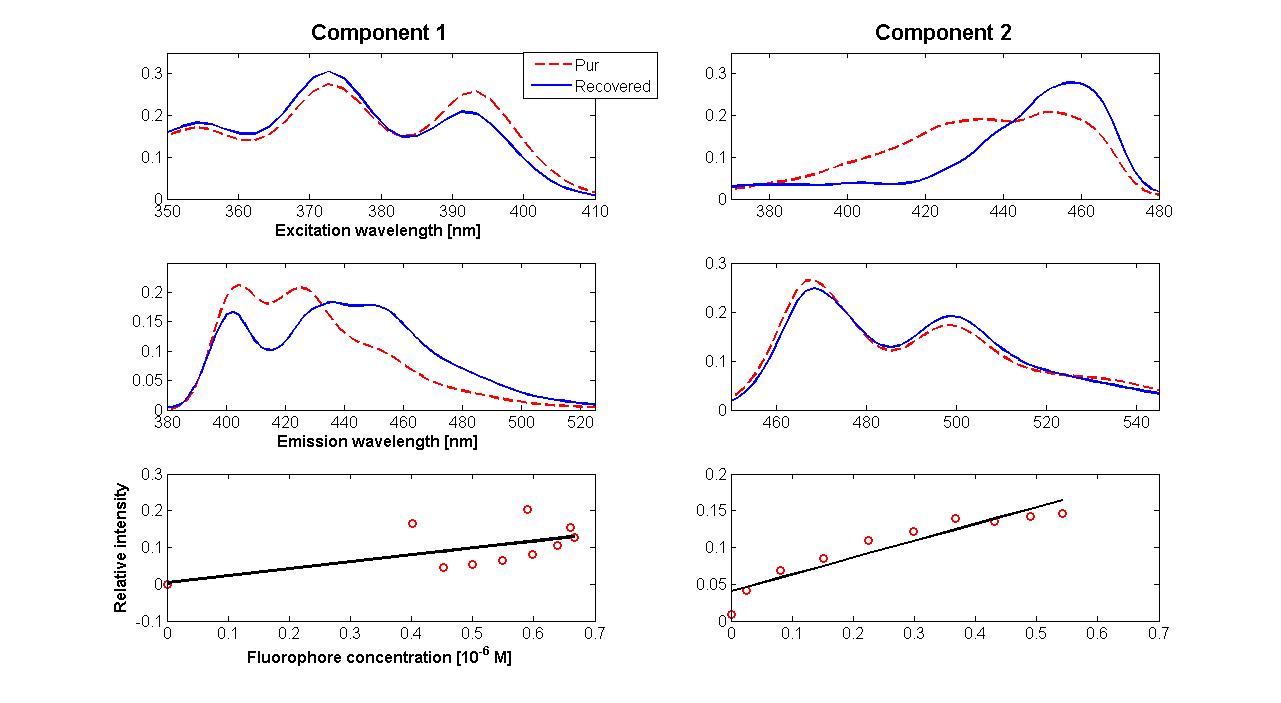 [Speaker Notes: Looking at the shape of the recovered profiles, 
one should become aware of the danger of fitting  the PARAFAC model to a three-way fluorescence array without being certain that it is really trilinear. 

The profiles obtained look correct. However, the PARAFAC model does not allow for the identification of the two fluorophores. 

In real applications, components 1 and 2 might have been identified as other fluorophores 

An other effect induced by scattering and absorption is the loss of linearity between the emitted fluorescence and 
the concentrations.]
Conclusions
PARAFAC loadings are not reliable source of chemical information because distorted by absorption and scattering effects. 
	
	
 Quantification and identification of fluorophores involves removing these effects.
[Speaker Notes: After having posed the problem, let’s describe briefly  the light propagation in random media.]
Optical parameters
Absorption parameter μa  : the probability per unit path length of a photon being absorbed. 

 Scattering parameter μs : the probability per unit path length of a photon being scattered. 

 Anisotropy factor g : the mean value of the cosine of the photon scattering angle. 

 Photons mean free path : the mean distance the photons travel before getting scattered or absorbed. Equals to (μa + μs)-1.
[Speaker Notes: When light interacts with random medium, it is either absorbed or scattered in various proportions depending 
on the optical properties of the medium. 

These optical properties are mainly quantified with three parameters. 

The absorption parameter mua gives the probability per unit path length of a photon being absorbed and depends 
on the composition of the medium 

the scattering coefficients mus gives the probability per unit path length of a photon being scattered. This parameter 
depends on the microstructure of medium

The anisotropy factor g, is defined as the mean value of the cosine of the photon scattering angle. It depends on the form, size and orientation of the particles.]
Model of light transport
Monte Carlo method (MC) is the standard to quantify the optical properties. 

 A photon package is injected into medium, and moves in straight lines between successive interactions until it exits the medium or is terminated through absorption.

 By repeating this process for a large number of photon packages, the net distribution of all the photon paths yields an accurate approximation to reality.
[Speaker Notes: Monte Carlo method is often considered the standard for calculating photon propagation in absorbing and scattering media.
 
A photon package is injected into medium, and moves in straight lines through tissue between successive interactions until it exits the medium or is terminated through absorption.]
Random sampling
The random walk simulated by sampling the probability distributions of 2 variables : 
	- The step size s, 
	- The deflection angle of scattering θ.

These probability distributions depends on the optical parameters.
Scattering
s
θ
[Speaker Notes: The random walk that photon package makes as it travels within the medium is simulated by]
Recording of results
Results recorded as absorbed, reflected or transmitted fractions.
Determination of optical parameters
Signal measurements with integrating sphere set up.

 Resolution of the inverse problem by comparing measured signals with signals predicted by MC code.
[Speaker Notes: The method for determination of optical parameters consists of 

signal measurements with integration sphere setups 

and

the resolution of the inverse problem based on MC modeling of the signal.]
Integrating sphere set up
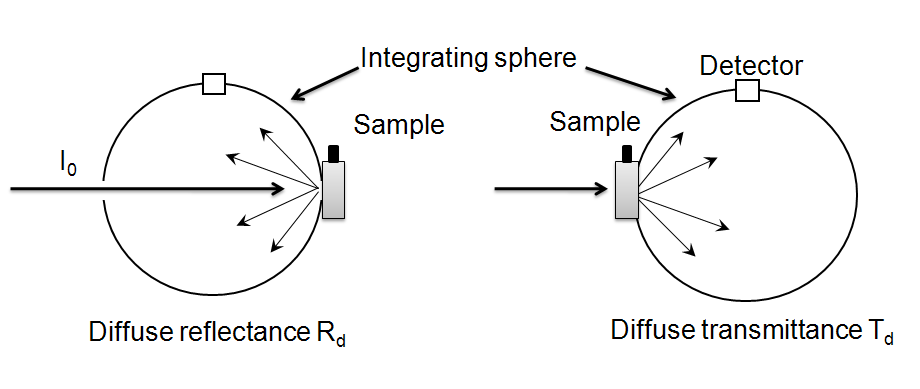 [Speaker Notes: An integrating sphere set up  is used to collect the photons in nearly all directions and redistribute them uniformly over the inner surface of the sphere, which is of high reflectivity and surface roughness. 

A light detector picks up a small portion of the integrated light irradiance in the area ratio of the total inner surface of the sphere to that of the detector. 

The diffuse reflectance Rd and diffuse transmittance Td are measured with the sphere.]
Measurement of collimated transmittance Tc
Sample
Td
Rd
Detector
Tc
I0
A spatial filtering setup
Beer Lambert law
Tc
μt = μa + μs
[Speaker Notes: A spatial filtering setup is used 
to measure the collimated transmittance Tc. 

This signal is used to estimate the attenuation coefficient mua + mus from 
the Beer-Lambert law]
Inverse problem
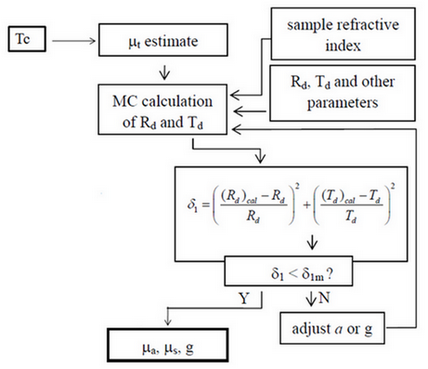 The albedo a = μs/μt
a = albedo,
a = μs/(μa + μs)
[Speaker Notes: An algorithm was written  to solve the inverse problem.

Il is based on the non linear optimization method of Nelder and Mead 

and 

works by guessing the values of the albedo a and the anisotropy factor g 

until MC simulations predict the measured values of diffuse reflectance and diffuse transmittance.


 





through iterations until a squared error function 


Monte Carlo simulations were run to obtain calculated diffuse reflectance and diffuse transmittance by simulating the photon transportation inside the sample.

 
is reduced to a threshold, i.e., δ < δm, where δm is consistent with the total experimental errors in the Rd and Td measurements.]
Modeling the fluorescence signal
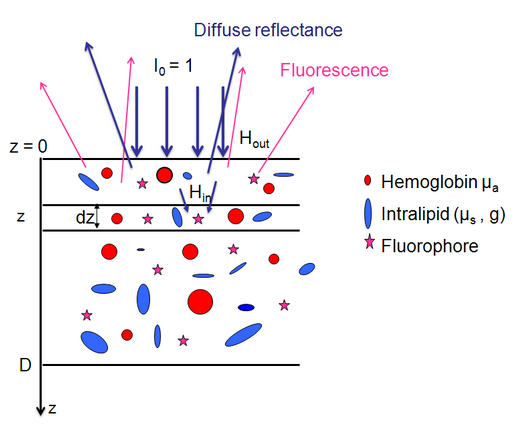 A turbid sample can be treated as a dilute solution if its thickness is small compared to the photon mean free path.
[Speaker Notes: The effects of absorption and scattering on fluorescence spectra can be described mathematically 
by recognizing that a turbid sample can be treated as a dilute solution if its thickness 
is small compared to the photon mean free path.


Consider a finite homogeneous turbid medium with a spatially uniform distribution of fluorophores 
and illuminated with a collimated beam of a unit power.


Dividing a turbid sample of thickness D, into a number of thin layers of thickness dz along the optic axis
allows the contribution to the fluorescence, dEEMmes, collected from the front surface
of a thin layer, thickness dz, located at depth z, to be calculated as]
Fluorescence in turbid media
For a thin layer, thickness dz, located at depth z
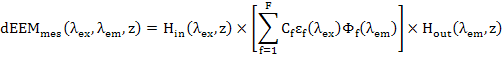 Hin describes the fraction of the incident excitation light which reaches the layer dz, 

 Hout the fraction of fluorescence emanating from dz and reaching the front surface.
λex excitation wavelength,

 λem emission wavelength,

 (Cf,εf,Φf) concentration, molar extinction coefficient and  fluorescence quantum yield
Fluorescence in turbid media
The total EEM detected at front surface,
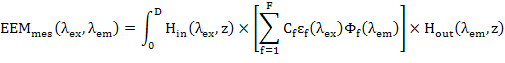 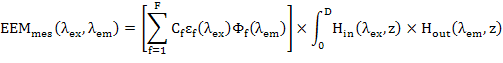 In the case of uniform distribution  of fluorophores, the summation can be taken outside the integral
Transfer function (TF)
Intrinsic EEM
[Speaker Notes: The total EEM emitted from the front surface of a sample is given by integrating 
over the turbid sample thickness:


The summation can be taken outside the integral assuming a uniform distribution 
of fluorophores within the sample yielding:

Thus, the measured EEM is related to the intrinsic  EEM by a wavelength depend transfer function.]
Consequence
This fundamental result provides the key to recovering the "true" or intrinsic EEM  which is bilinear from the measured EEM at the medium surface under 2 conditions :

	- The data not very noisy 
	and obviously
	- TF ≠ 0
[Speaker Notes: The total EEM emitted from the front surface of a sample is given by integrating 
over the turbid sample thickness:


The summation can be taken outside the integral assuming a uniform distribution 
of fluorophores within the sample yielding:

Thus, the measured EEM is related to the intrinsic  EEM by a wavelength depend transfer function. 

This fundamental result provides the key to recovering the "true" or intrinsic EEM 
which is bilinear from the measured EEM at the medium surface under 2 conditions :

The signal to noise]
TF evaluation model : why Monte Carlo ?
The model to be used must incorporate the particular optical characteristics  associated with biomaterials :

	No restriction on the ratio of scattering to absorption, since this ratio in 	biomaterials varies from nearly zero to large values .

	No restrictions on the scattering anisotropy, since light scattering in 	biomaterials tends to be strongly forward peaked.
 
 Modeling excitation and emission process  in biomaterials equivalent to solving the full  Radiative Transport Equation (RTE)  [Ishimaru 1997] [Wang and Wu 2007]. 

 No analytic solutions available , accurate solutions based only on MC methods [Wilson and Adam, 1983] [Prahl et al., 1989].
[Speaker Notes: Let’s describe the simulation of fluorescence excitation and emission processes 
with MC model.]
First simulation
Gives the absorption of the excitation light within the medium A(r, z, λex)

1 millions photons launched per (λex, λem)

The one - dimensional photon absorption  function
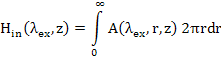 [Speaker Notes: The first simulation deals with the excitation light traveling from the surface to the fluorophore. 

It gives …..


The input parameters in this simulation are the optical parameters at the excitation wavelength.]
Second simulation
Gives the distribution of the fluorescence on the surface E(r, z, λex)

The one-dimensional photon fluorescence function
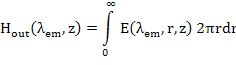 [Speaker Notes: The second simulation is dealing with the emitted fluorescence photon traveling from the fluorophore to the surface. 

The scored quantity the distribution of the fluorescence on the surface E(r, z, λex), defined as the number of photons per unit surface emitted. 

The input parameters for these simulations are the optical parameters at the emission wavelength.]
Experimental validation
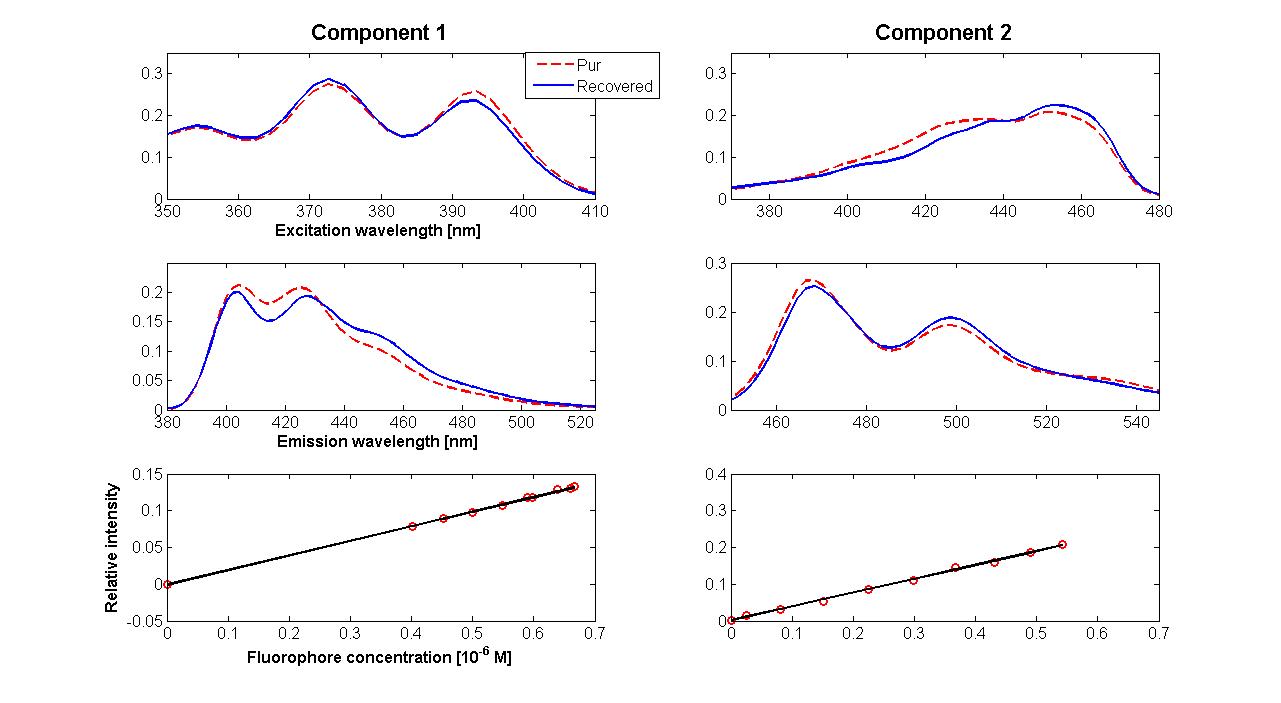 [Speaker Notes: Using this formalism, the data from synthetic solutions shown in the beginning were corrected for absorption and scattering
and fitted with PARAFAC. 

Visual comparisons of spectra show that there is very a good agreement between the spectra recovered by PARAFAC and pur spectra. 

On other hand, the linear fit shown here clearly demonstrates that the recovered intrinsic fluorescence varies linearly with increasing concentration of fluorophores.]
An example : Characterization and quality control of cereal products
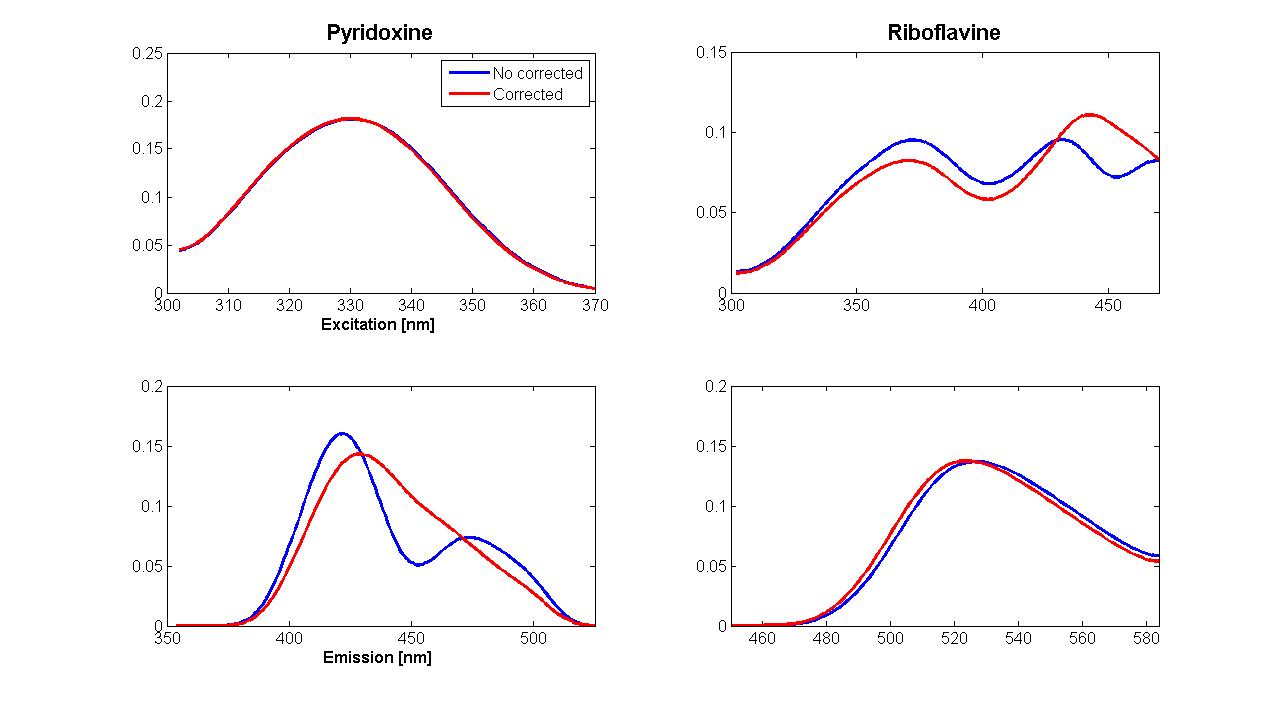 Carotenoids
Carotenoids
[Speaker Notes: Using this formalism, the data from synthetic solutions shown in the beginning were corrected for absorption and scattering
and fitted with PARAFAC. 

Visual comparisons of spectra show that there is very a good agreement between the spectra extracted by PARAFAC and those obtained from pure component solutions. 

The linear fit shown here clearly demonstrates that the recovered intrinsic fluorescence varies linearly with increasing concentration of fluorophores. The value of correlation factor  is 98 % and 96% for the component 1 and 2 respectively.]
An example : Characterization and quality control of cereal products
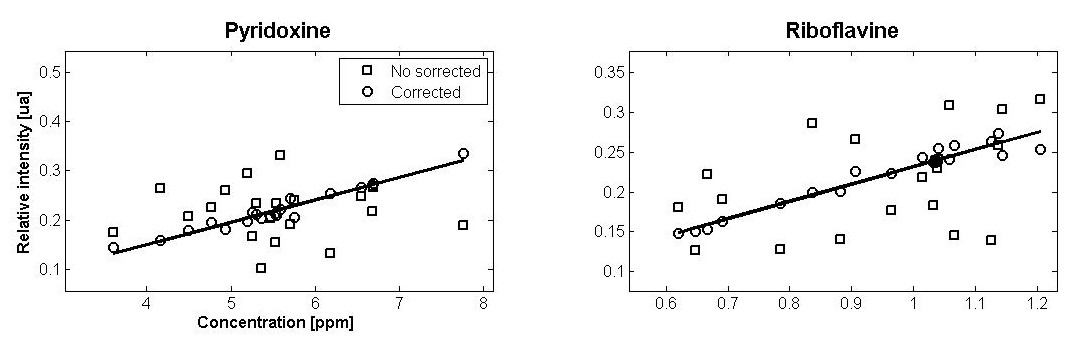 Concentrations in ppm were determined chemically with High Performance Liquid Chromatography.
[Speaker Notes: Using this formalism, the data from synthetic solutions shown in the beginning were corrected for absorption and scattering
and fitted with PARAFAC. 

Visual comparisons of spectra show that there is very a good agreement between the spectra extracted by PARAFAC and those obtained from pure component solutions. 

The linear fit shown here clearly demonstrates that the recovered intrinsic fluorescence varies linearly with increasing concentration of fluorophores. The value of correlation factor  is 98 % and 96% for the component 1 and 2 respectively.]
An example : Characterization and quality control of cereal products
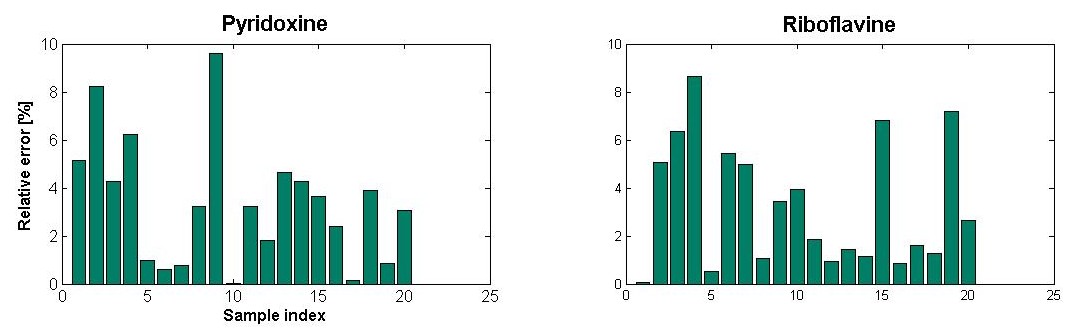 [Speaker Notes: Using this formalism, the data from synthetic solutions shown in the beginning were corrected for absorption and scattering
and fitted with PARAFAC. 

Visual comparisons of spectra show that there is very a good agreement between the spectra extracted by PARAFAC and those obtained from pure component solutions. 

The linear fit shown here clearly demonstrates that the recovered intrinsic fluorescence varies linearly with increasing concentration of fluorophores. The value of correlation factor  is 98 % and 96% for the component 1 and 2 respectively.]
Thank you for your intention